Curso – tallerprevención, mantenimiento y restauración de documentos históricos
HISTORIA DEL PAPEL
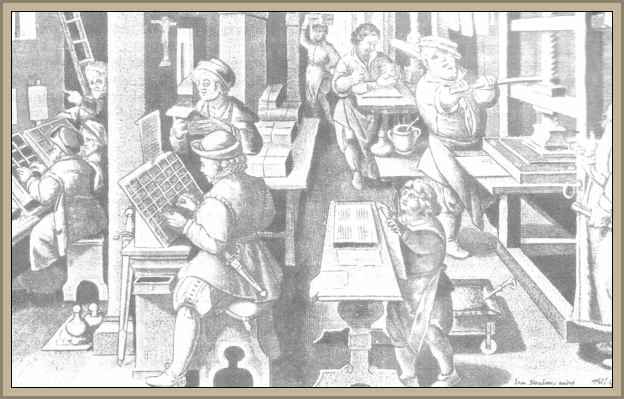 Documento y fotografía
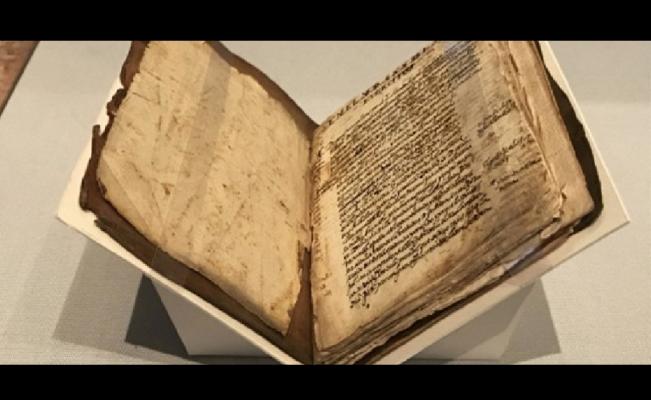 ¿Quién fue PRIMERO?- Preservación- Prevención- Restauración
PASOS PARA CONSERVAR UN DOCUMENTO DE SOPORTE - PAPEL
LUGARES NO ADECUADOS PARA DOCUMENTOS HISTÓRICOS
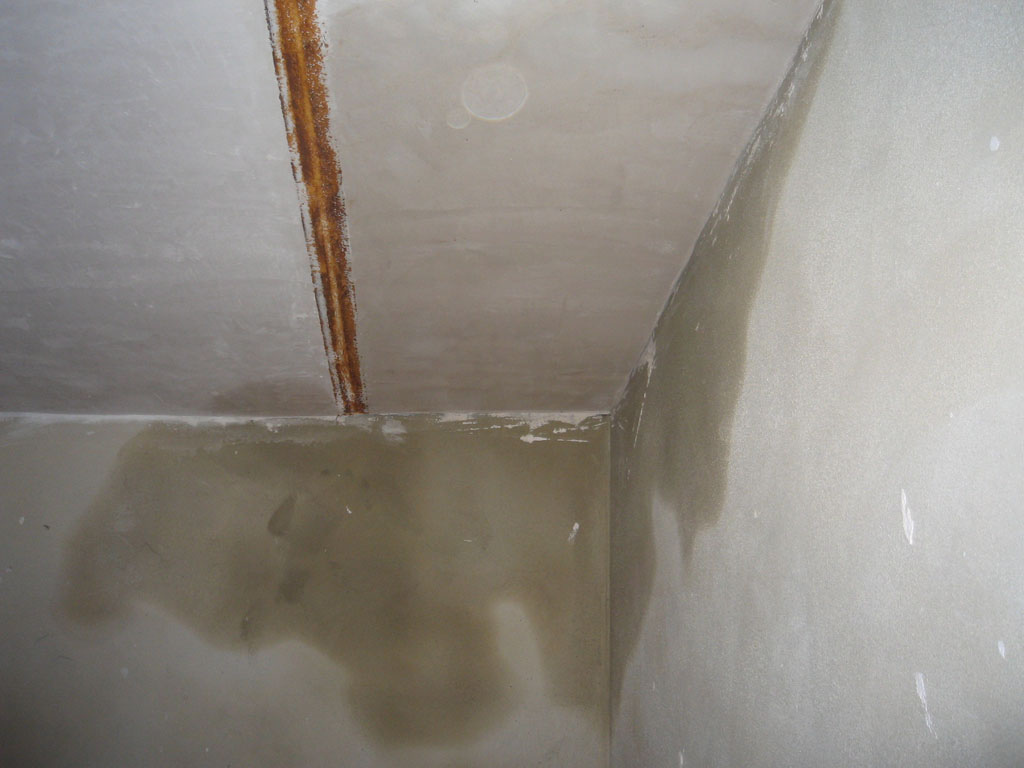 LUCES DÁÑINAS ULTRAVIOLETAS – SOLFLUORECENTES O HALÓGENAS
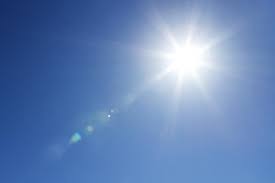 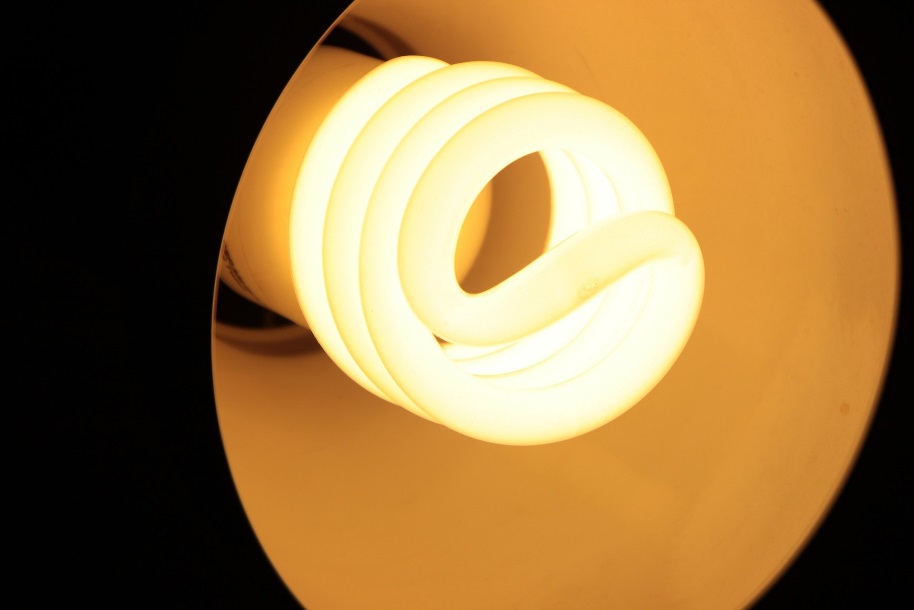 DIGITALIZACIÓNÚLTIMO PASO PARA NO MANIPULAR Y PODER CONSULTAR TODO DOCUMENTO EN LÍNEA
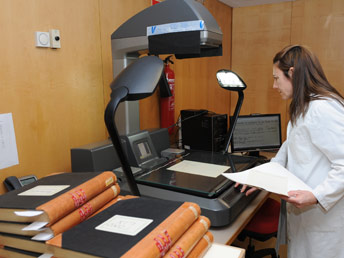 LAS PEORES PLAGAS PARA UN DOCUMENTO
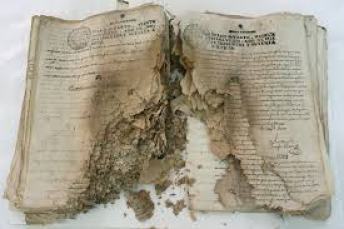 CONSERVADOR – RESTAURADORPROFESIONAL QUE TIENE EL ENTRENAMIENTO, CONOCIMIENTO, LAS HABILIDADES, LA EXPERIENCIA Y LA COMPRENSIÓN PARA ACTUAR CON EL OBJETIVO DE CONSERVAR EL PATRIMONIO HISTÓRICO CULTURAL PARA EL FUTURO. CONTRIBUYE A LA PERCEPCIÓN Y A LA APRECIACIÓN DEL PATRIMONIO TANGIBLE DOCUMENTAL.
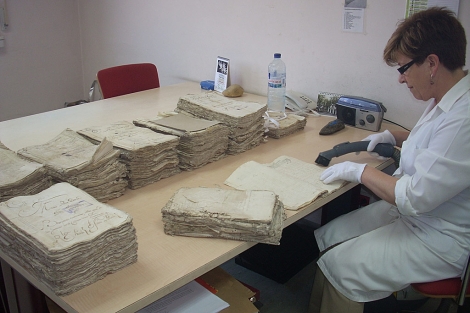 PLAN O PROPUESTACONSERVACIÓN: ESTABILIZA SUELO FÍSICOPREVENCIÓN – INDIRECTORESTAURACIÓN - DIRECTO
valor COMERCIAL VS VALOR HISTÓRICOPENSAMIENTO ÉTICO ACTUALvisión y misión
Este oficio o profesión resalta cada vez mas, por el interés en los archivos y fototecas.
Por su atención¡muchas gracias!